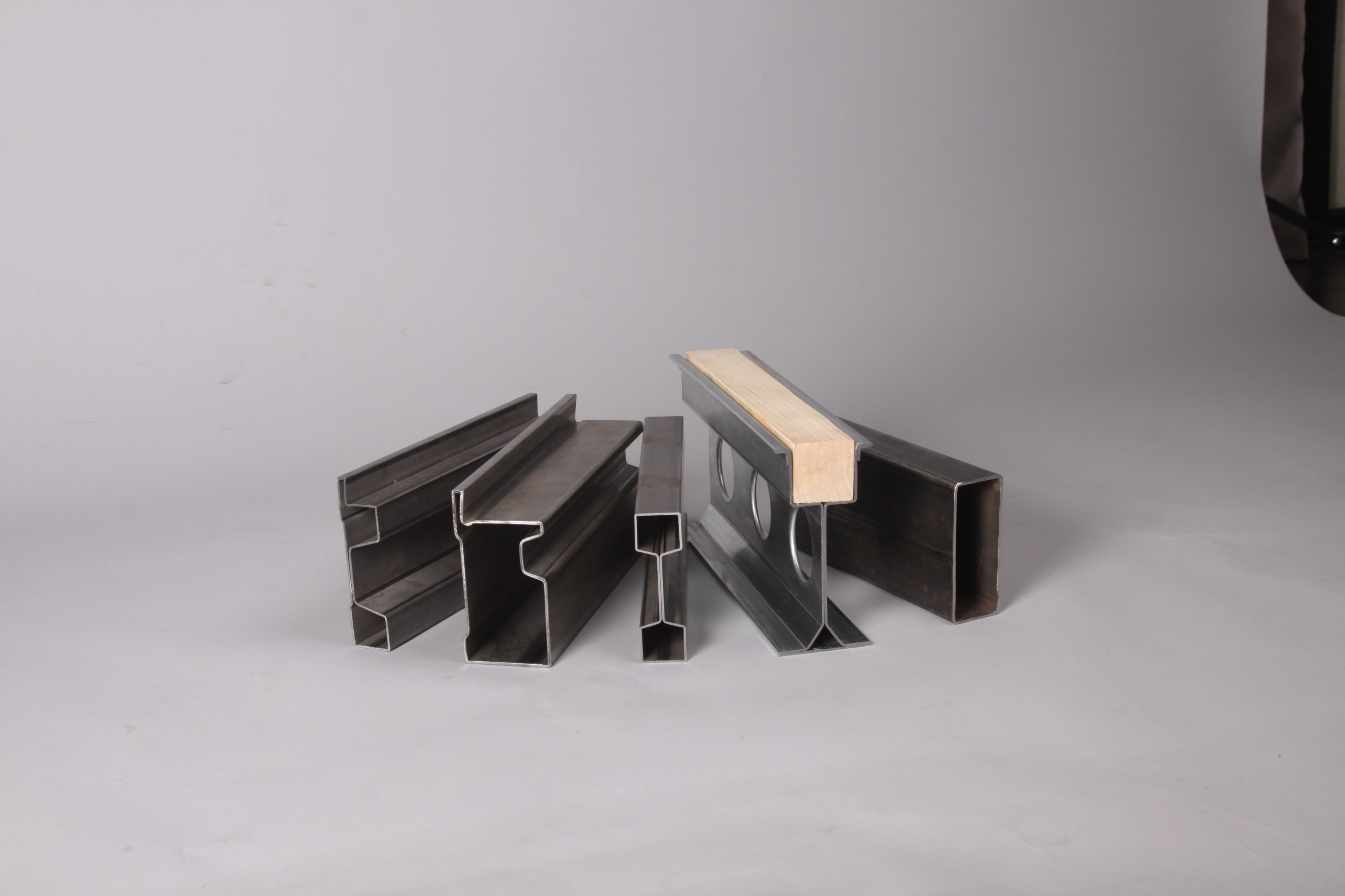 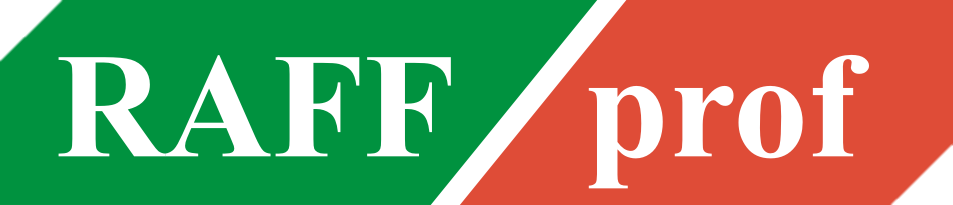 Балка для опалубки перекрытий В-001
Балка B-001
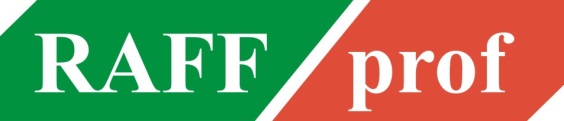 В 2014 году завершилось строительство завода по производству сложных стальных профилей в г. Казань. Для обеспечения высокого качества продукции было завезено новейшее европейское оборудование, позволяющее производить широкий спектр профилей для самых разных категорий потребителей. 
Продукция вышла на рынок под брендом RAFFprof. 

В ряду первых позиций была произведена стальная балка для опалубки перекрытий, не имеющая аналогов среди производимых на территории Российской Федерации и стран СНГ.
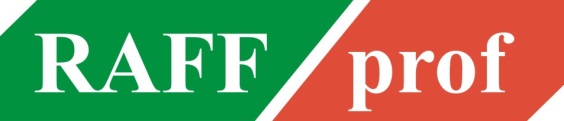 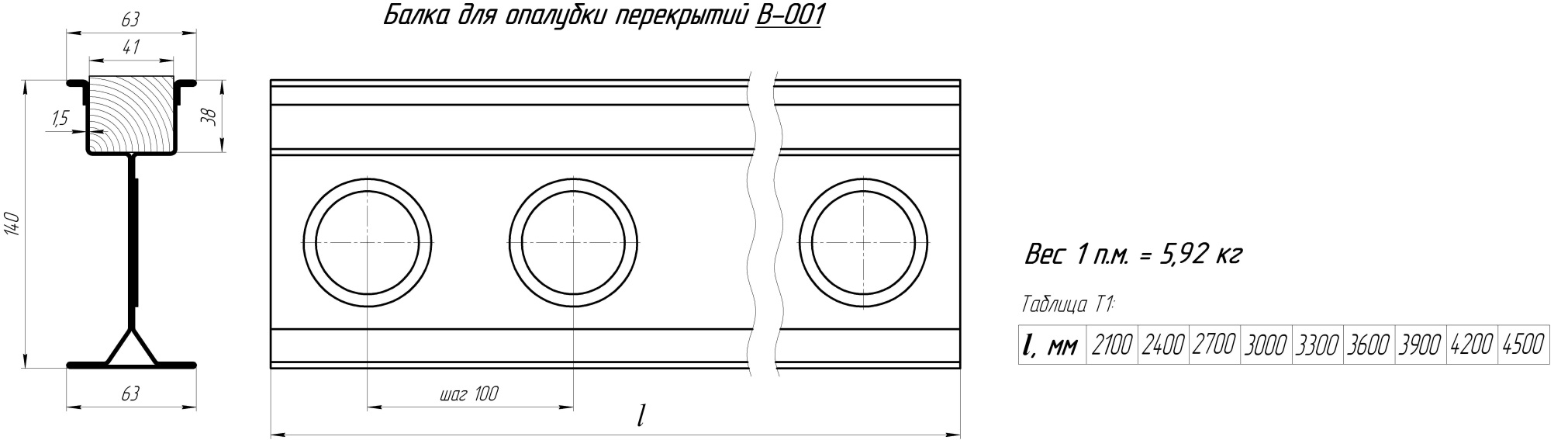 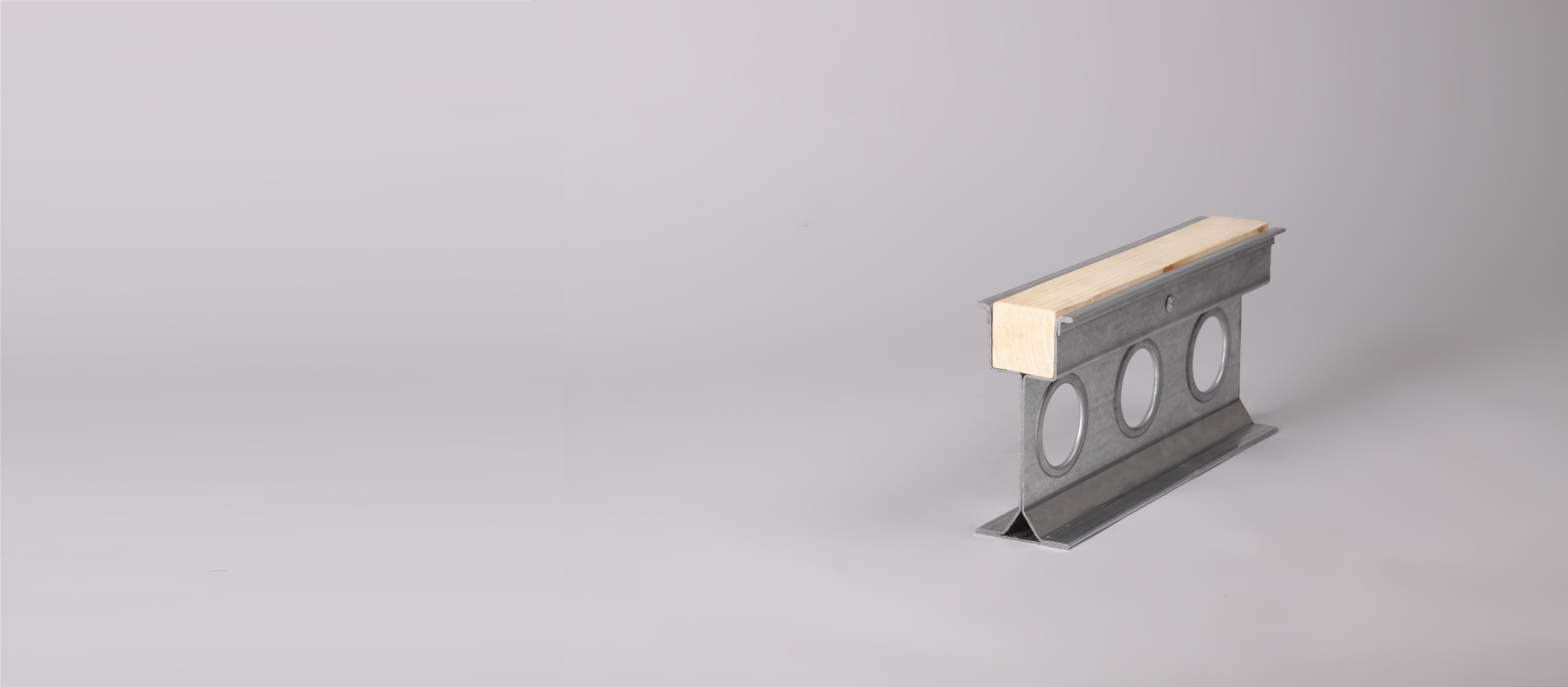 Вес стальной балки B-001 - 5,92 кг/м.п. 
(без бруса – 5,2 кг/м.п.). 


Используемый металл – оцинкованная сталь ст08пс группа ХП, класс 2, 
ГОСТ 14918-80.
Балка B-001
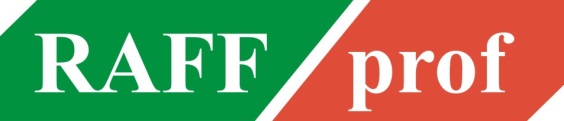 Применение:
в качестве одного из основных элементов опалубки перекрытий, является несущей конструкцией;
в качестве элемента балочно-ригельной опалубки. 
Преимущества:
выдерживает нагрузки гораздо бóльшие, чем аналоги из дерева;
длительный срок эксплуатации; 
обеспечивает высокую эффективность при ее использовании.
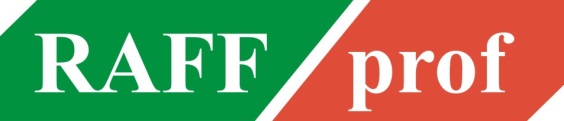 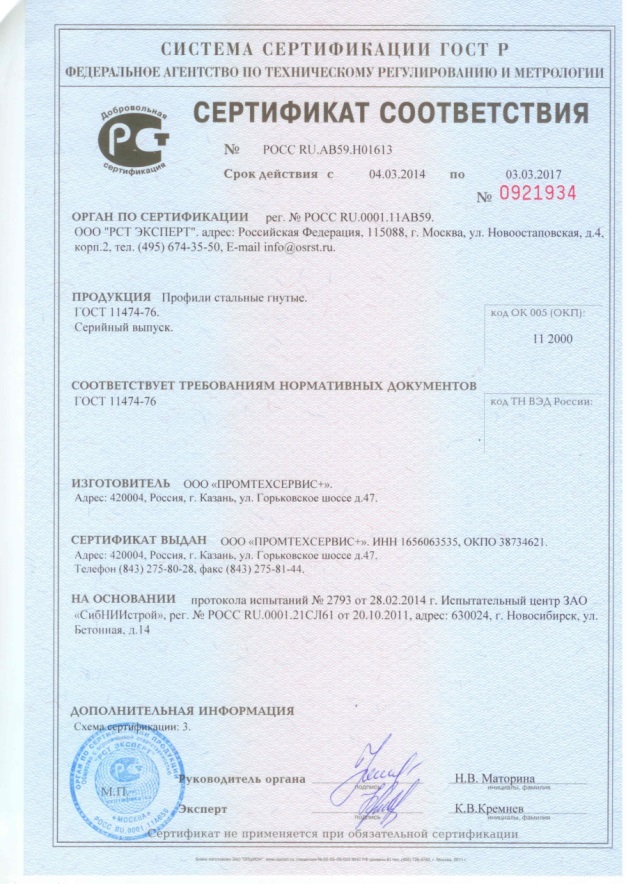 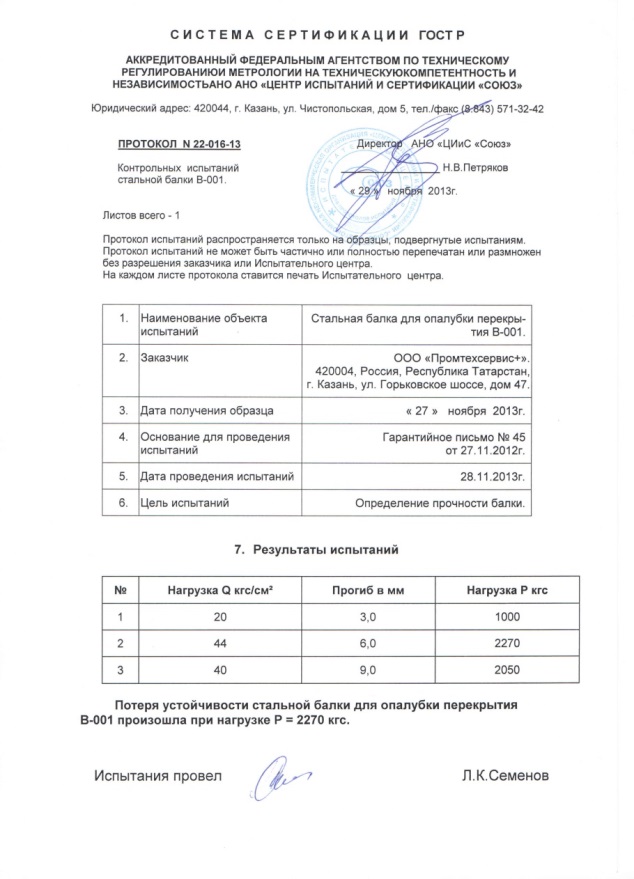 Результаты сравнительных испытаний показали, 
что стальная балка по отношению к деревянной 
выдерживает нагрузку на 35% больше.
Прайс-лист
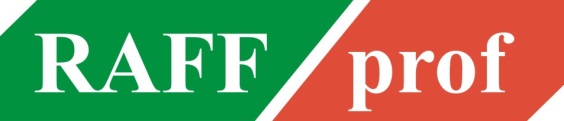